О проекте бюджета ЗАТО Звёздный на 2022-2024 годы
[Speaker Notes: http://urban3p.ru/blogs/33021/]
Основные характеристики бюджета ЗАТО Звёздный за 2022-2024 годы, млн. рублей
0,0
0,0
0,0
Структура собственных доходов бюджета ЗАТО Звёздный, млн. руб.
Транспортный налог  5,9
Транспортный налог 5,9
Прочие 3,3
Прочие 3,8
47,4
53,0
НДФЛ 26,4
НДФЛ 30,1
Неналоговые доходы 11,8
Неналоговые доходы 13,2
2022 год
(проект)
2021 год
( первоначальный бюджет)
Безвозмездные поступления  в бюджет ЗАТО Звёздный в 2020-2024 г.г.
(млн. рублей)
Дотации, поступающие в бюджет ЗАТО Звёздный
млн. рублей
Расходы бюджета ЗАТО Звёздный
млн. рублей
Структура расходов бюджета ЗАТО Звёздный на 2022 год
Физкультура и спорт
1,9 млн.руб.
Культура
17,8 млн.руб.
Социальная политика
13,8 млн.руб.
Общегосударственные
вопросы 38,7 млн.руб.
Национальная безопасность и правоохранительная деятельность   6,6 млн.руб.
295,0
млн. руб.
.
Жилищно-
коммунальное
хозяйство
20,3 млн.руб.
Национальная 
экономика
23,0 млн.руб.
Образование
171,3 млн.руб.
Расходы на образование, культуру, физкультуру и спорт, социальную политику
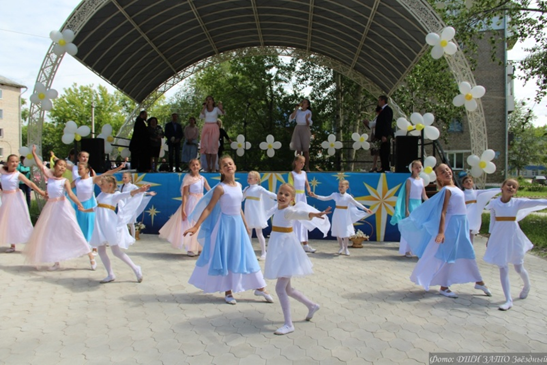 РАСХОДЫ НА ОБРАЗОВАНИЕ
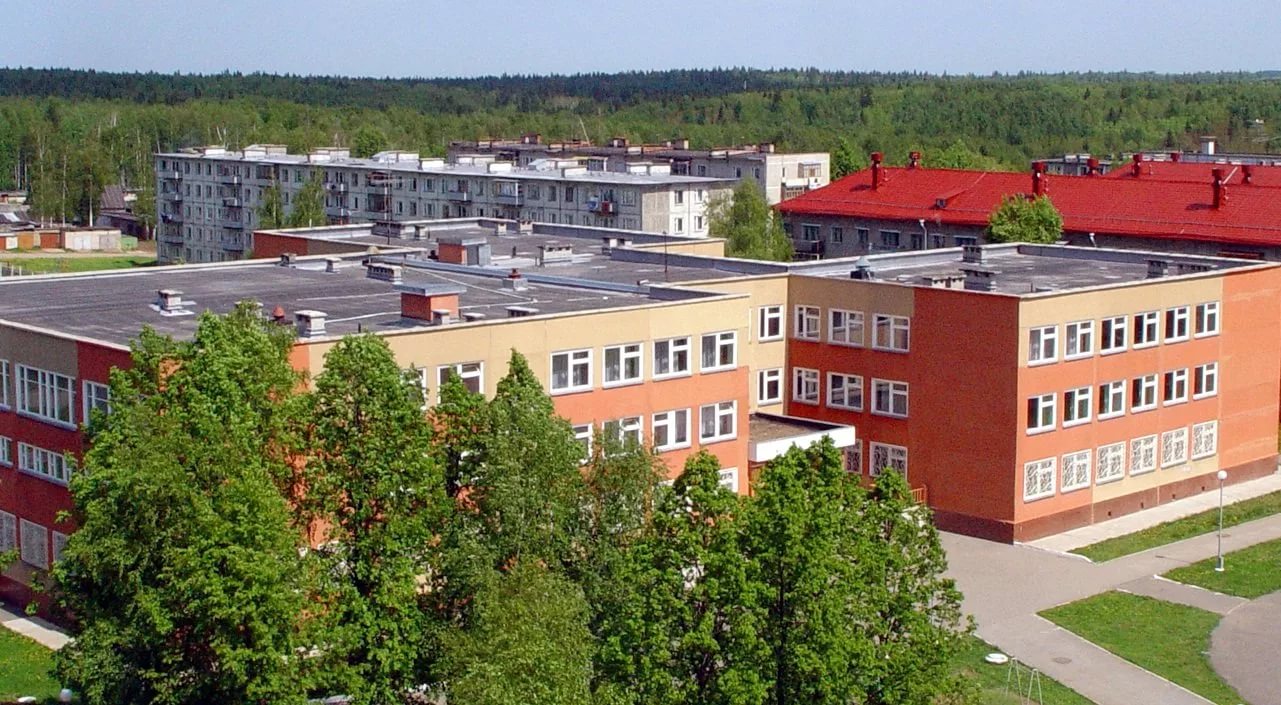 2022 год – 171,3 млн.руб.
2023 год  –169,2  млн.руб. 
2024 год –  168,9 млн.руб.
Расходы на реализацию муниципальных программ в 2022 году
17 муниципальных  программ – 256,1 млн. рублей
10 программ по другим направлениям (благоустройство, общественная безопасность и др)
7 программ социальной направленности
187,1 млн. рублей
69,0 млн. рублей
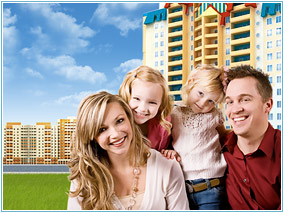 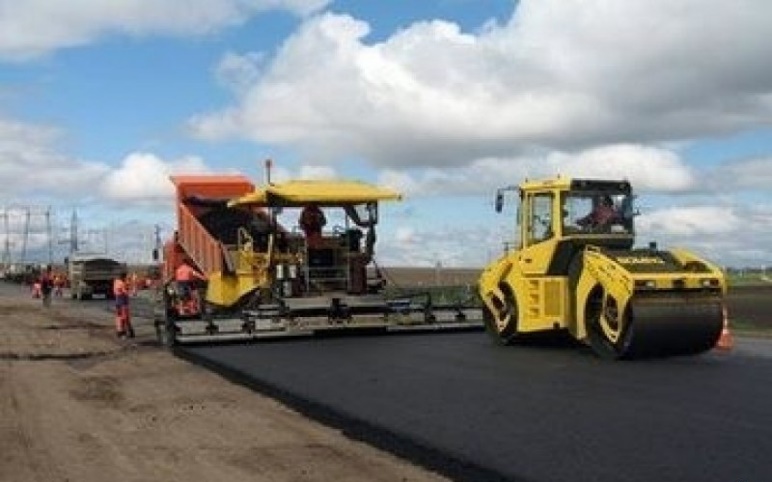 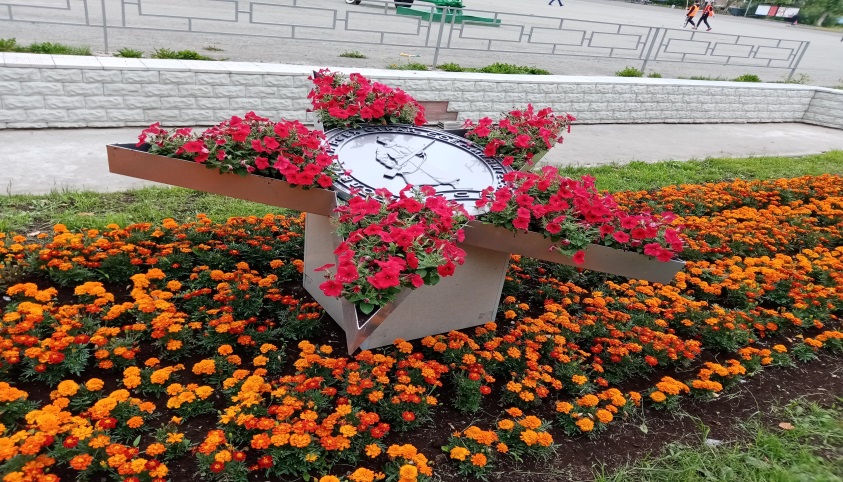 Расходы на приведение учреждений в нормативное состояние
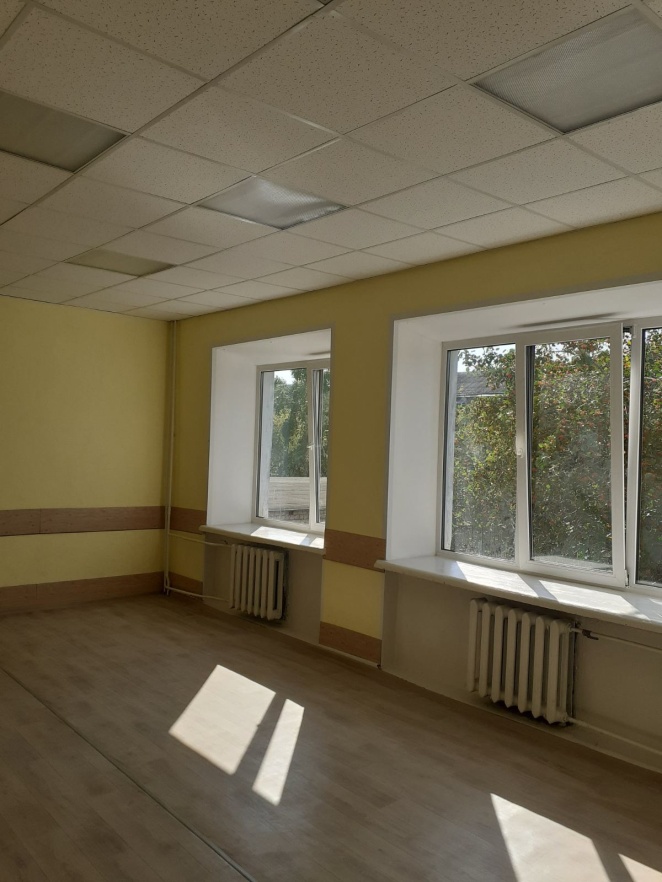 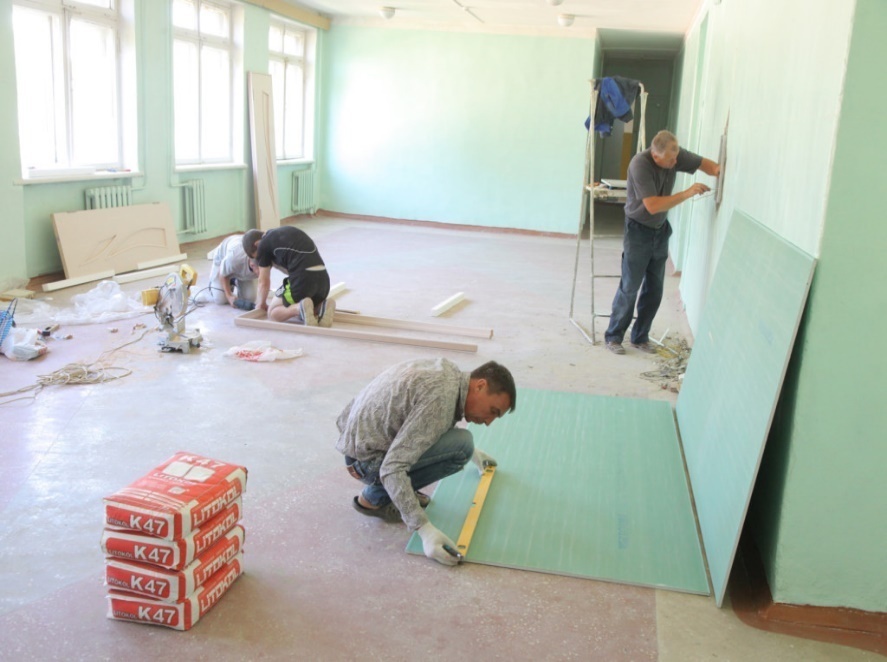 2022 год – 16,7 млн.рублей
2023 год – 15,9 млн.рублей
2024 год – 15,6 млн.рублей
Обеспечение антитеррористической защищенности муниципальных объектов ЗАТО Звёздный
ВСЕГО НА 2022-2024 г.г.                    9,0 млн.руб.
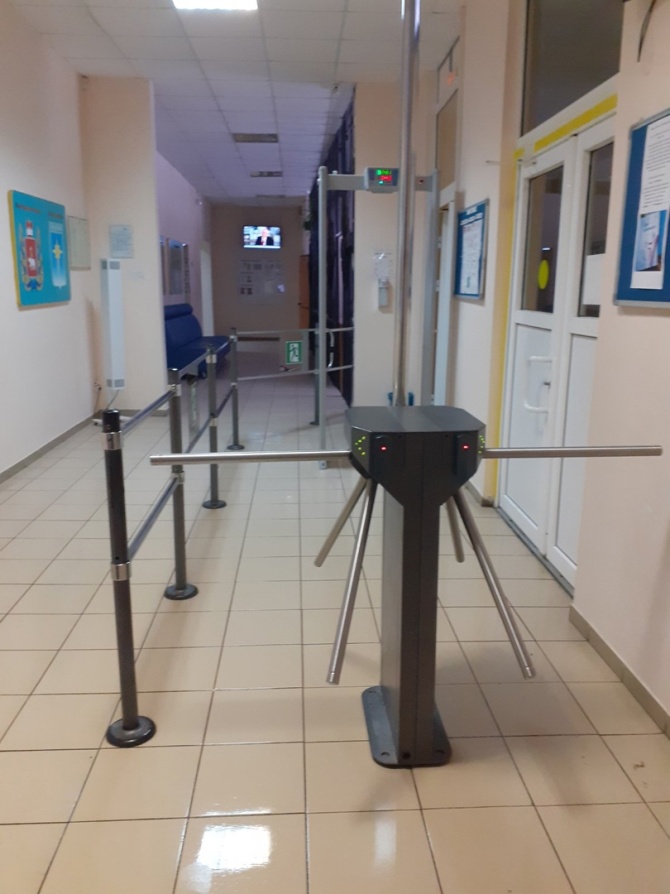 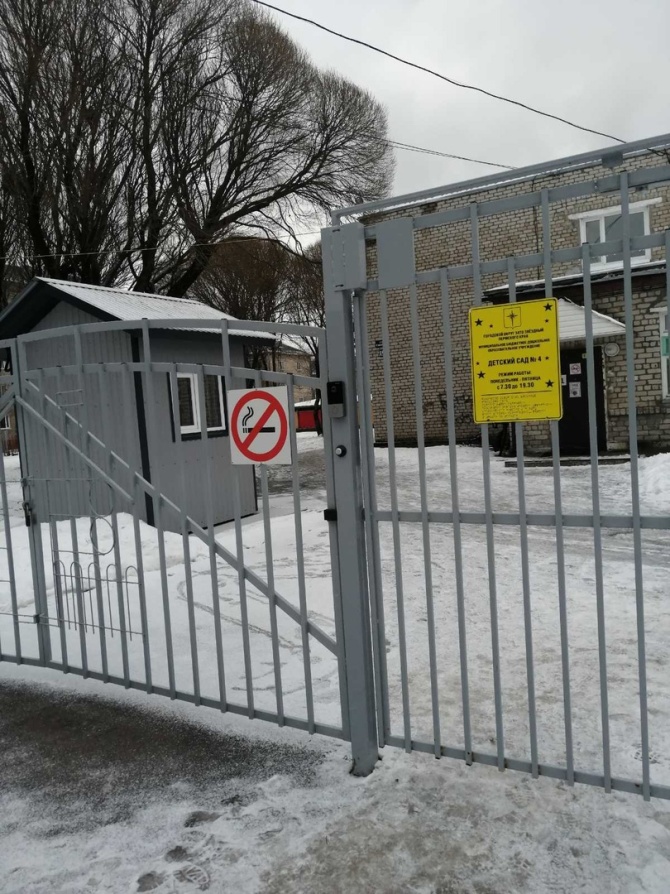 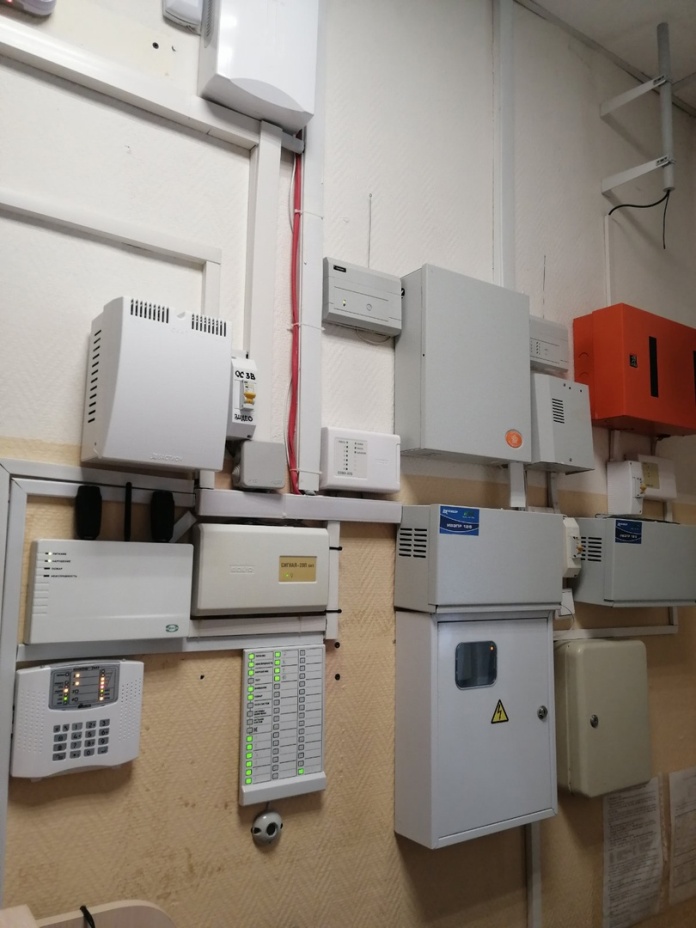 Расходы на благоустройство, ремонт и содержание дорог (млн. рублей)
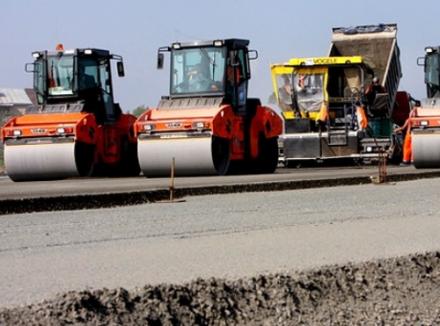 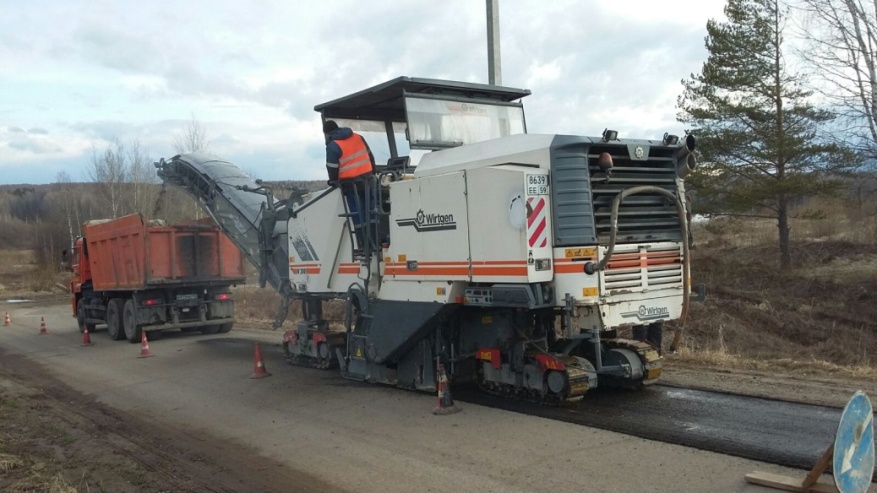 Комфортная городская среда
2022 год –  5,2 млн.руб.
2023 год  – 5,3 млн.руб.
2024 год –  5,7 млн.руб.
ВСЕГО: – 16,2 млн.руб.
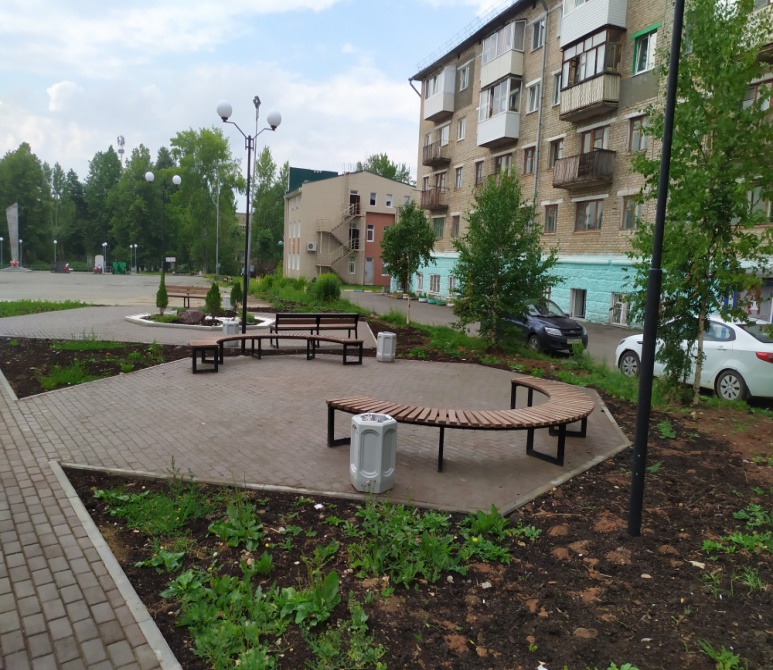 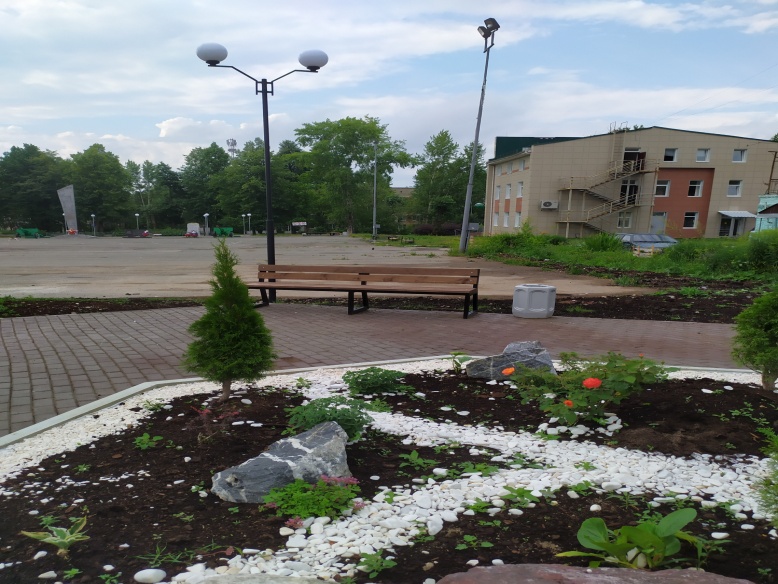 ИСТОЧНИКИ ФИНАНСИРОВАНИЯ:
местный бюджет – 1,8 млн.руб.
краевой  и федеральный бюджет – 14,4 млн.руб.